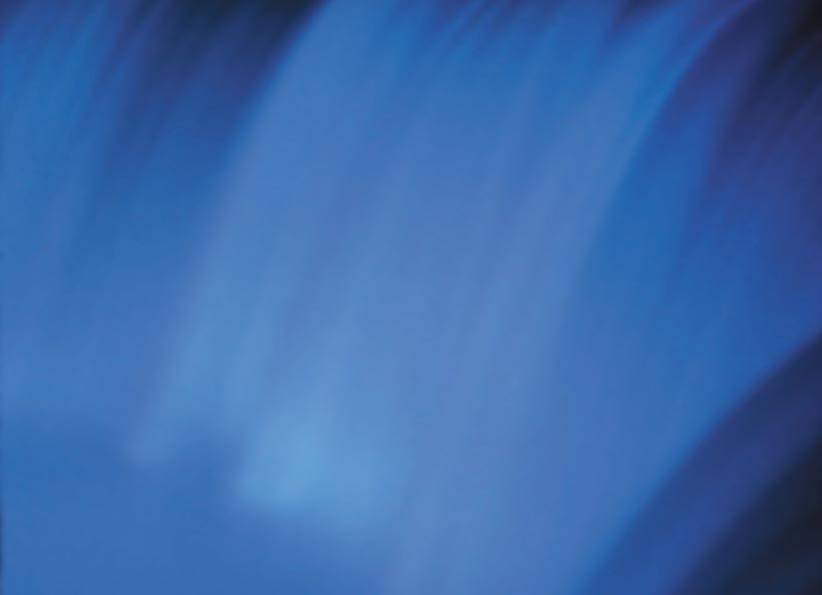 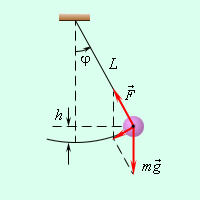 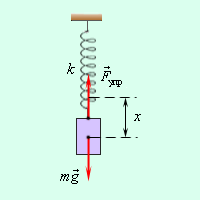 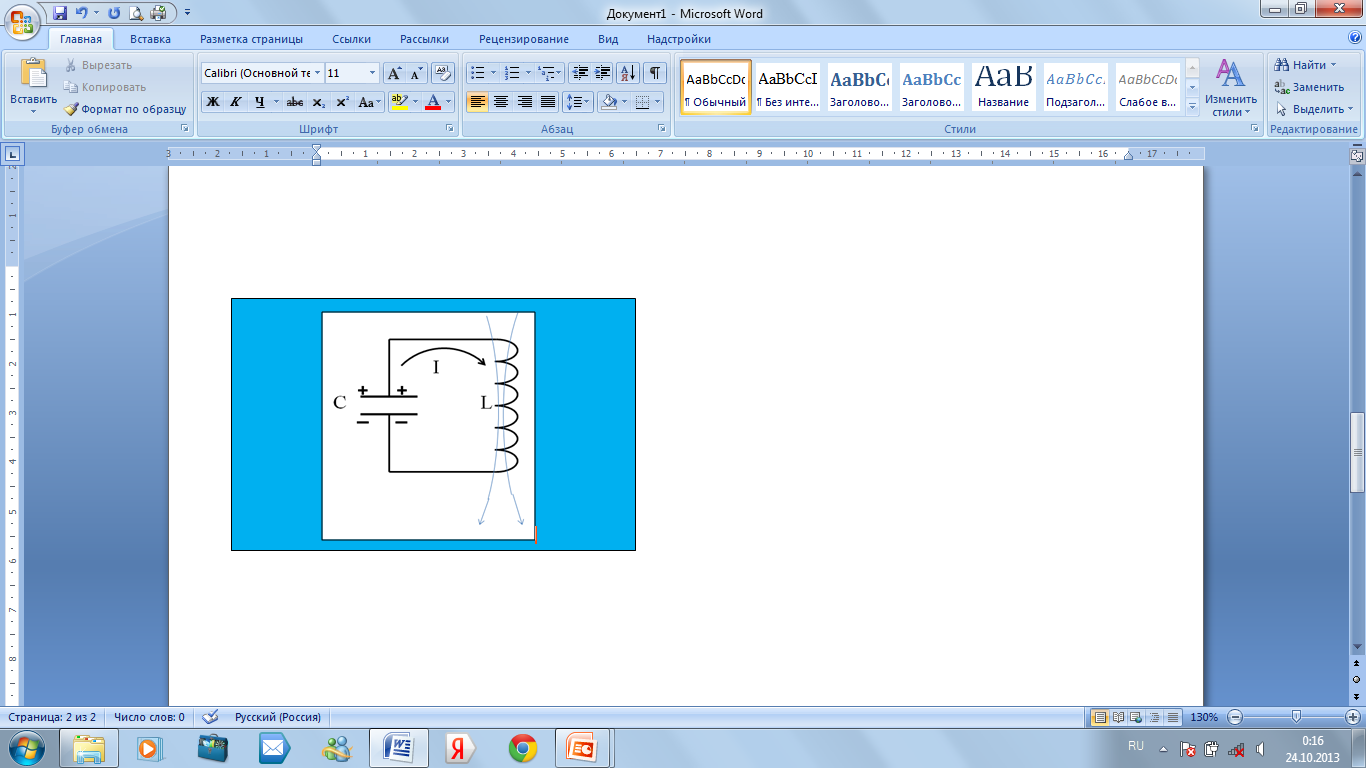 Тема урока: СВОБОДНЫЕ ЭЛЕКТРОМАГНИТНЫЕ  КОЛЕБАНИЯ.  КОЛЕБАТЕЛЬНЫЙ КОНТУР.
Цель урока: Составить представление о процессах, происходящих
 в колебательном контуре, установить закономерности.
ОТКРЫТИЕ  СВОБОДНЫХ  
                      ЭЛЕКТРОМАГНИТНЫХ  КОЛЕБАНИЙ
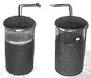 Замыкали обкладки лейденской 
    банки   с помощью катушки
Обнаруживали намагничивание
   стальной спицы, помещенной внутрь катушки
I
Удивляло то, что  заранее 
невозможно было предсказать,
 какой конец спицы будет  
северным полюсом,
 а какой - южным
I
S
N
S
N
?
?
При разрядке конденсатора через катушку возникают колебания:  конденсатор успевает многократно перезарядиться  и  ток меняет направление много раз
Свободные электромагнитные колебания – это колебания, возникающие в контуре после сообщения конденсатору электрического заряда, выводящего систему из положения равновесия.
Система, в которой могут осуществляться 
свободные электромагнитные колебания 
называется 
КОЛЕБАТЕЛЬНЫМ КОНТУРОМ
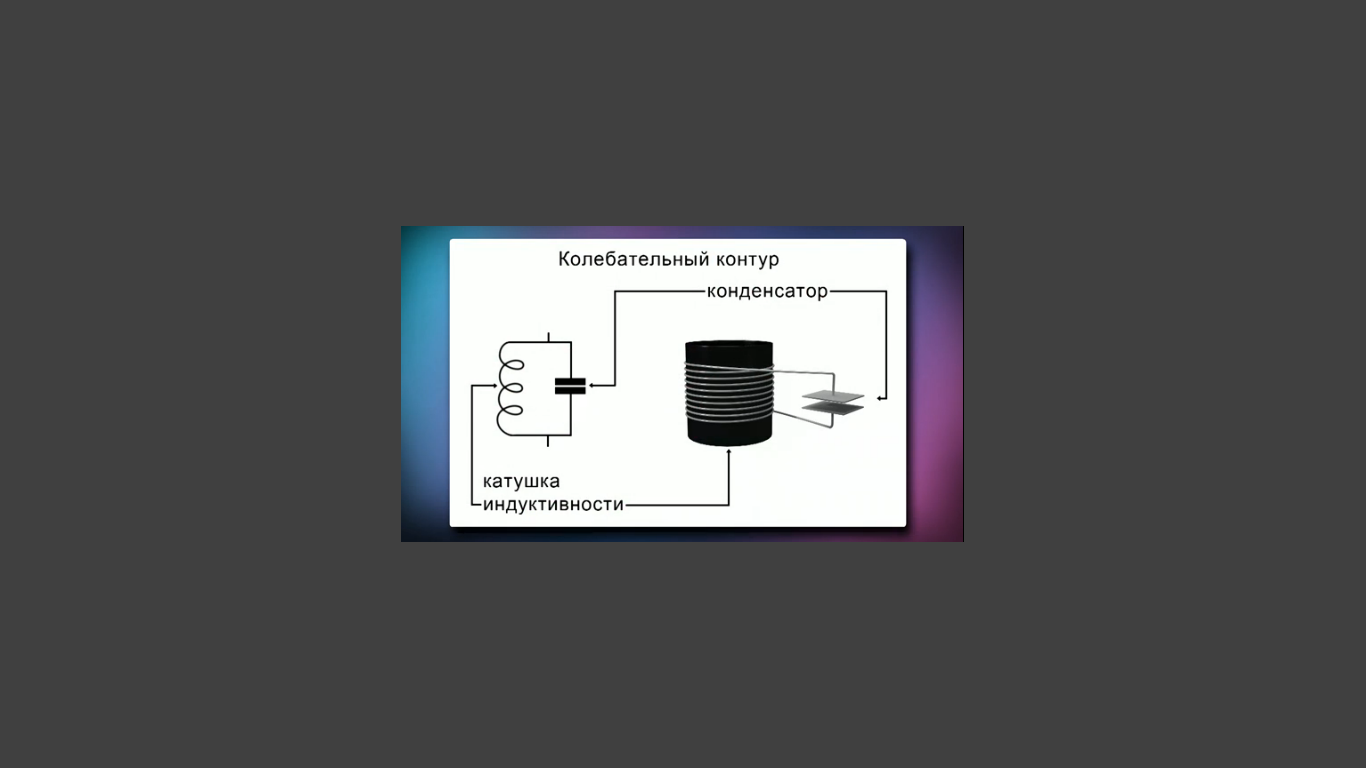 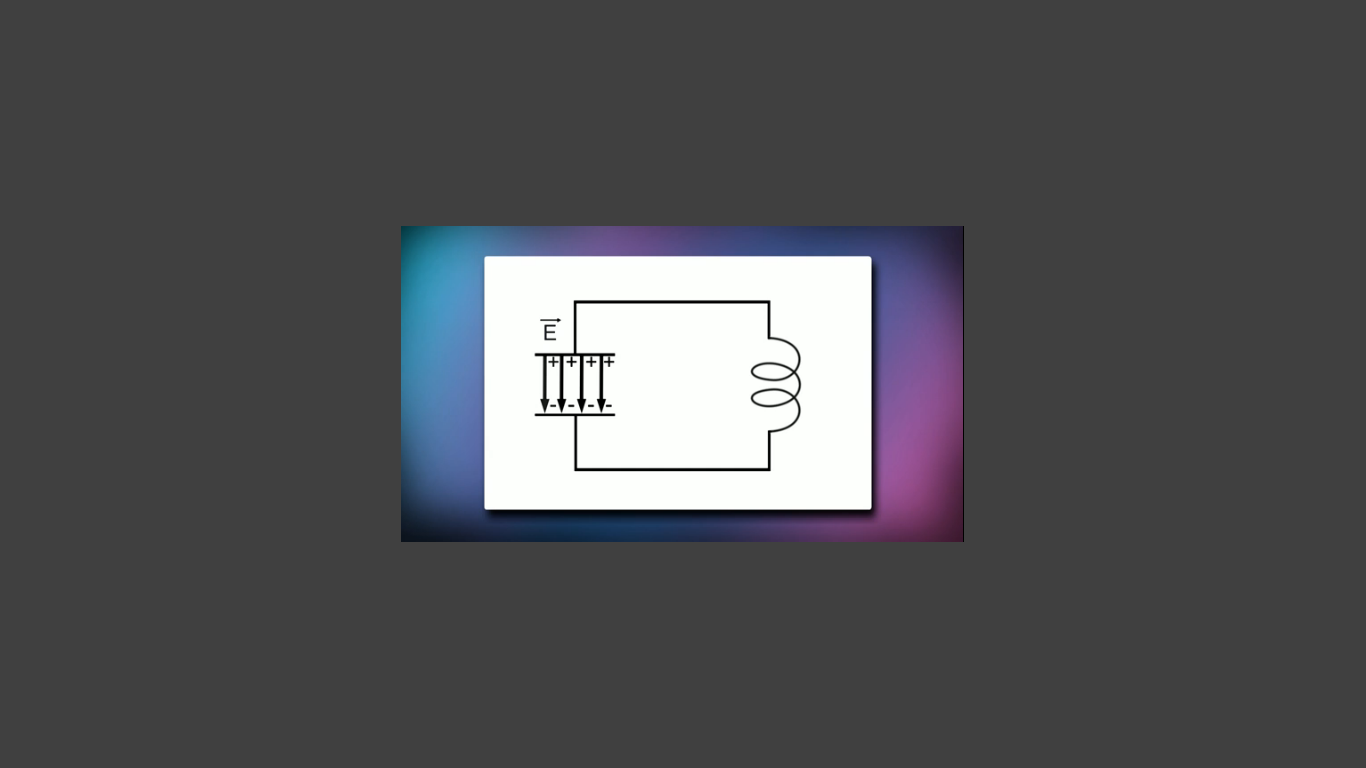 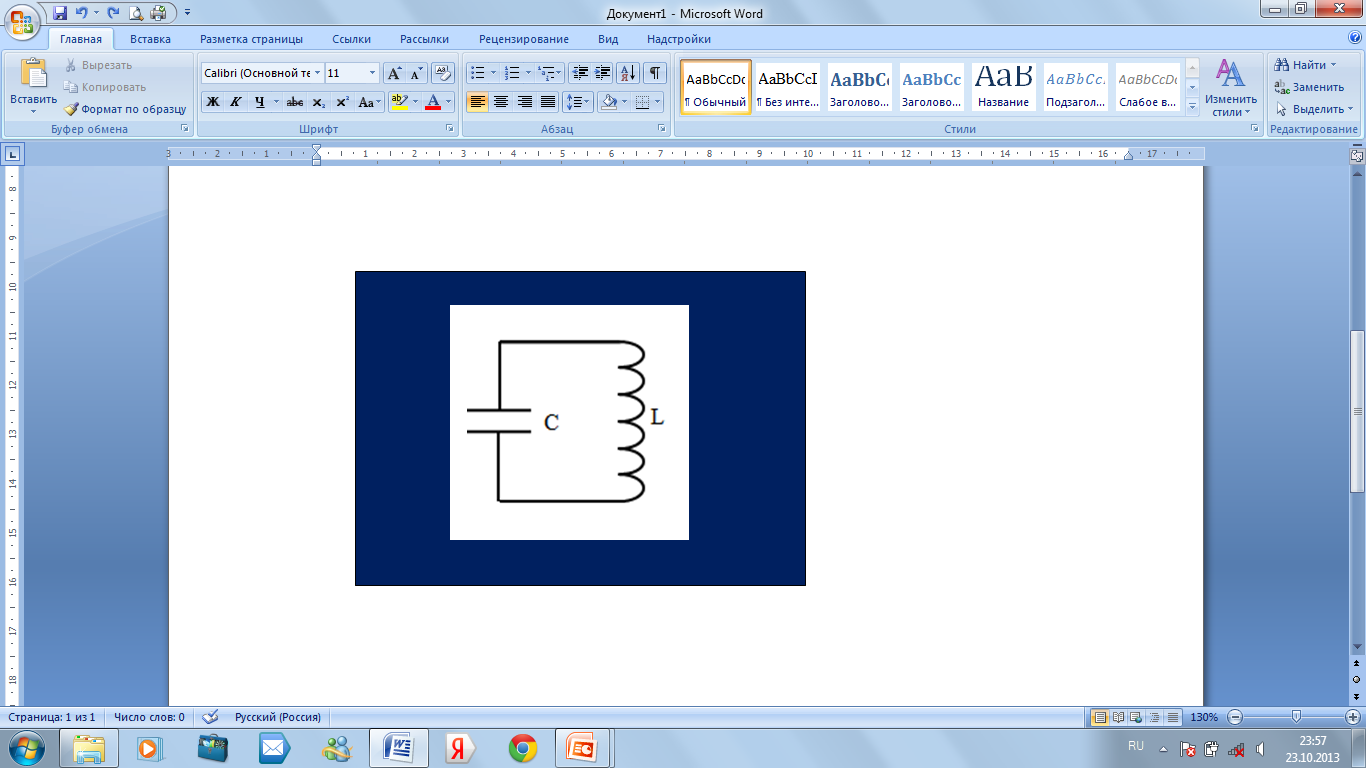 Обнаружить наличие колебаний позволяет
 прибор  -  ОСЦИЛЛОГРАФ
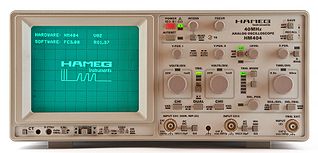 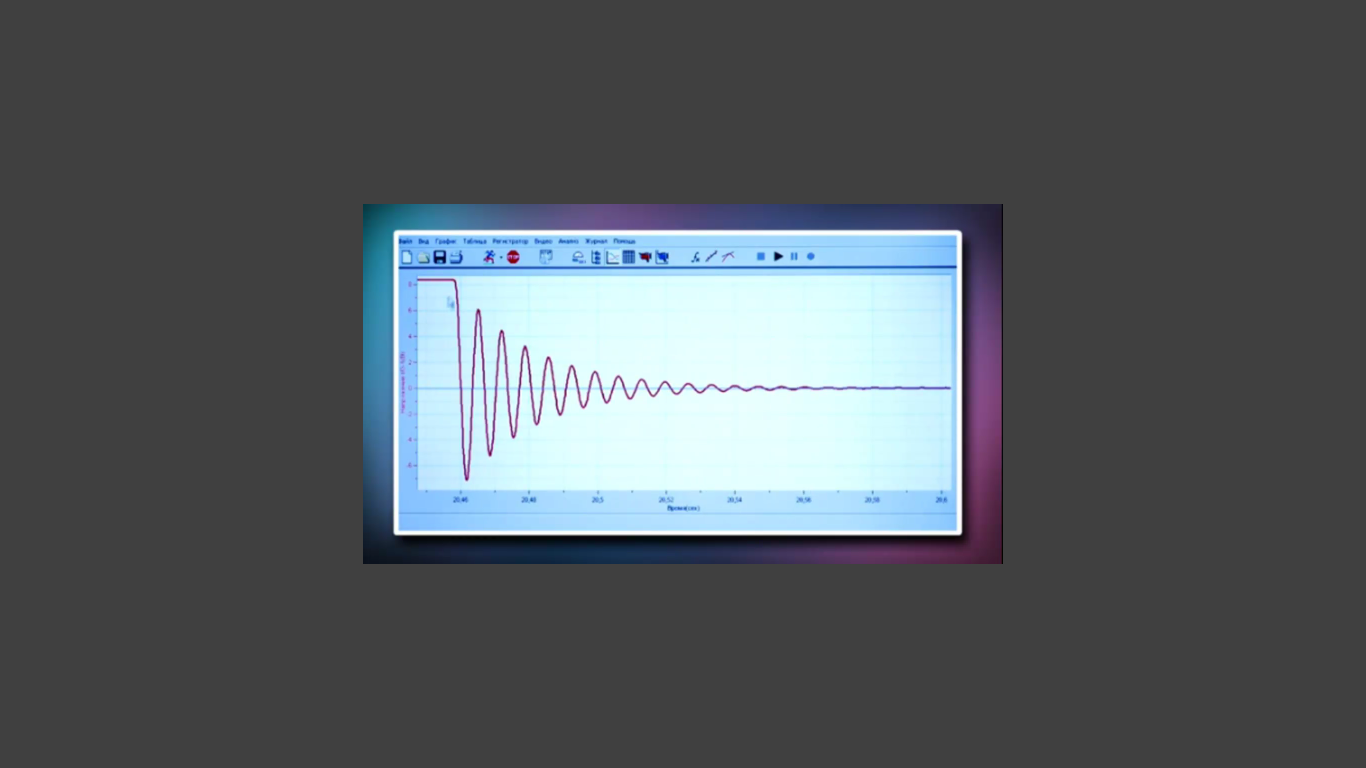 Условия возникновения электромагнитных колебаний
1. Наличие колебательного контура.
   2. Электрическое сопротивление должно быть  
                  очень маленьким.
   3. Зарядить конденсатор (вывести систему из    
                  равновесия).
-
-
-
-
+
+
+
+
-
-
-
-
+
+
+
+
-
-
-
-
+
+
+
+
-
-
-
-
+
+
+
+
Процессы, происходящие в колебательном контуре
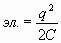 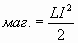 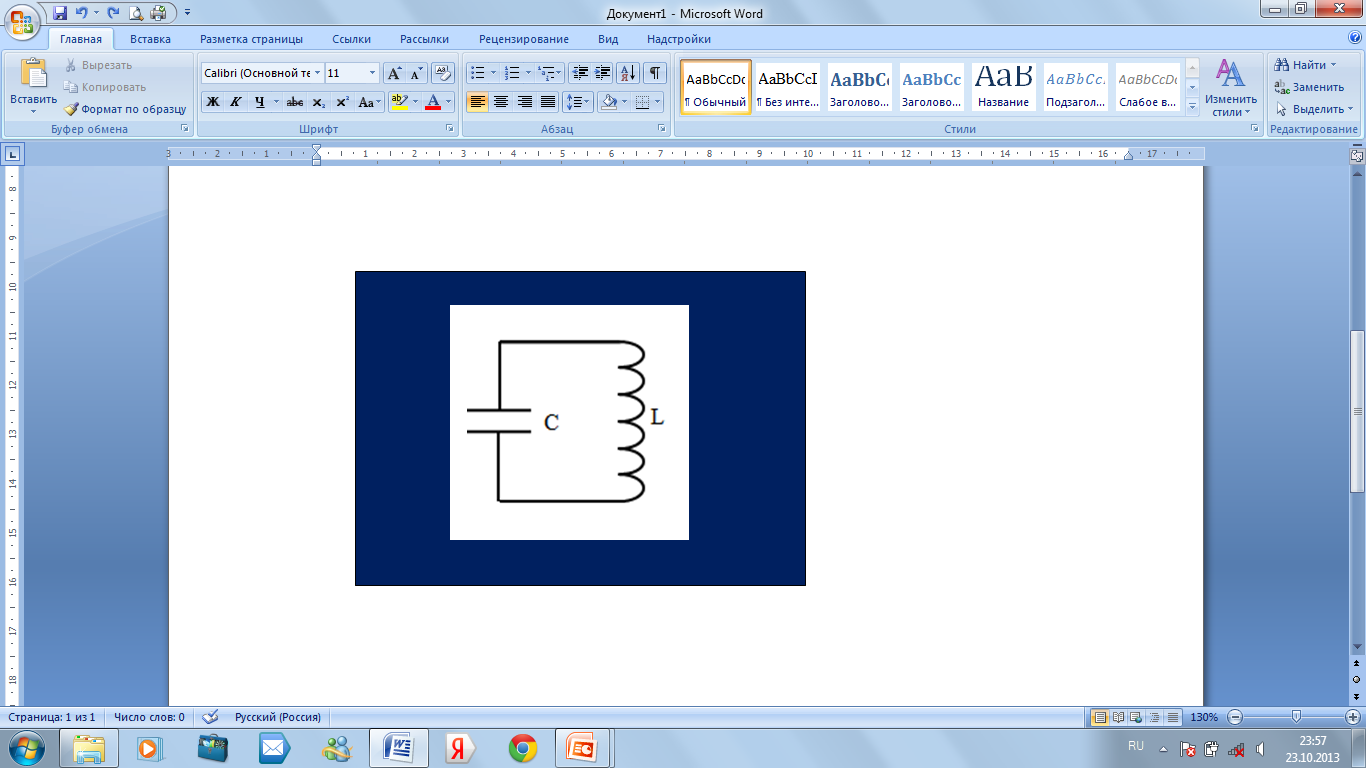 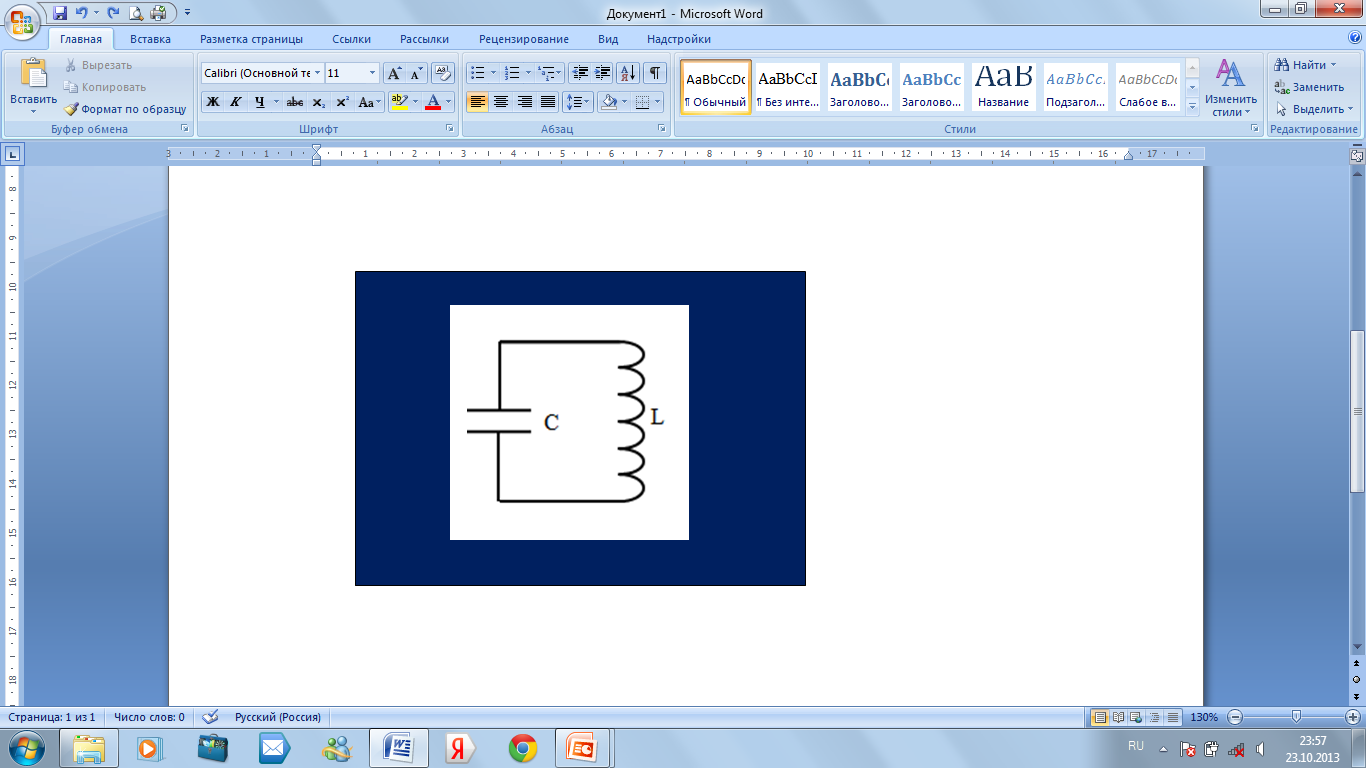 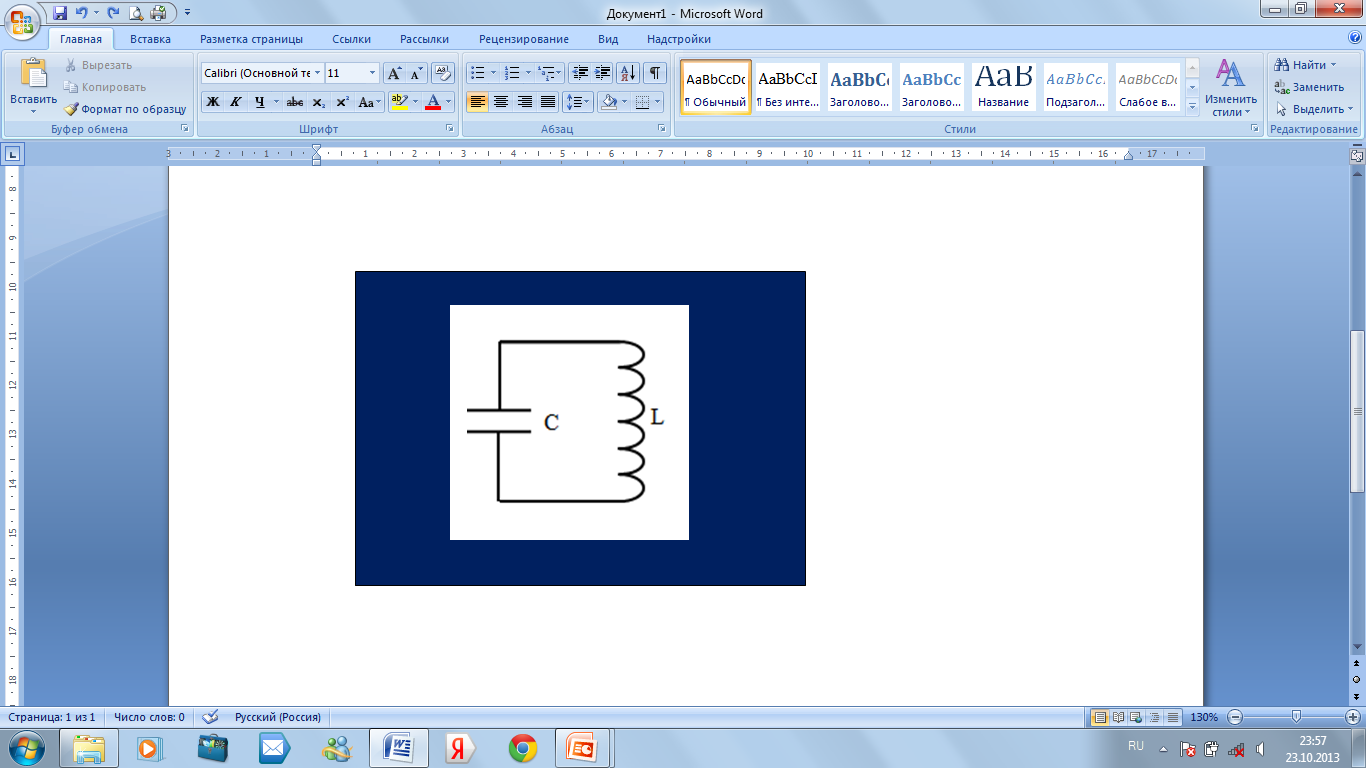 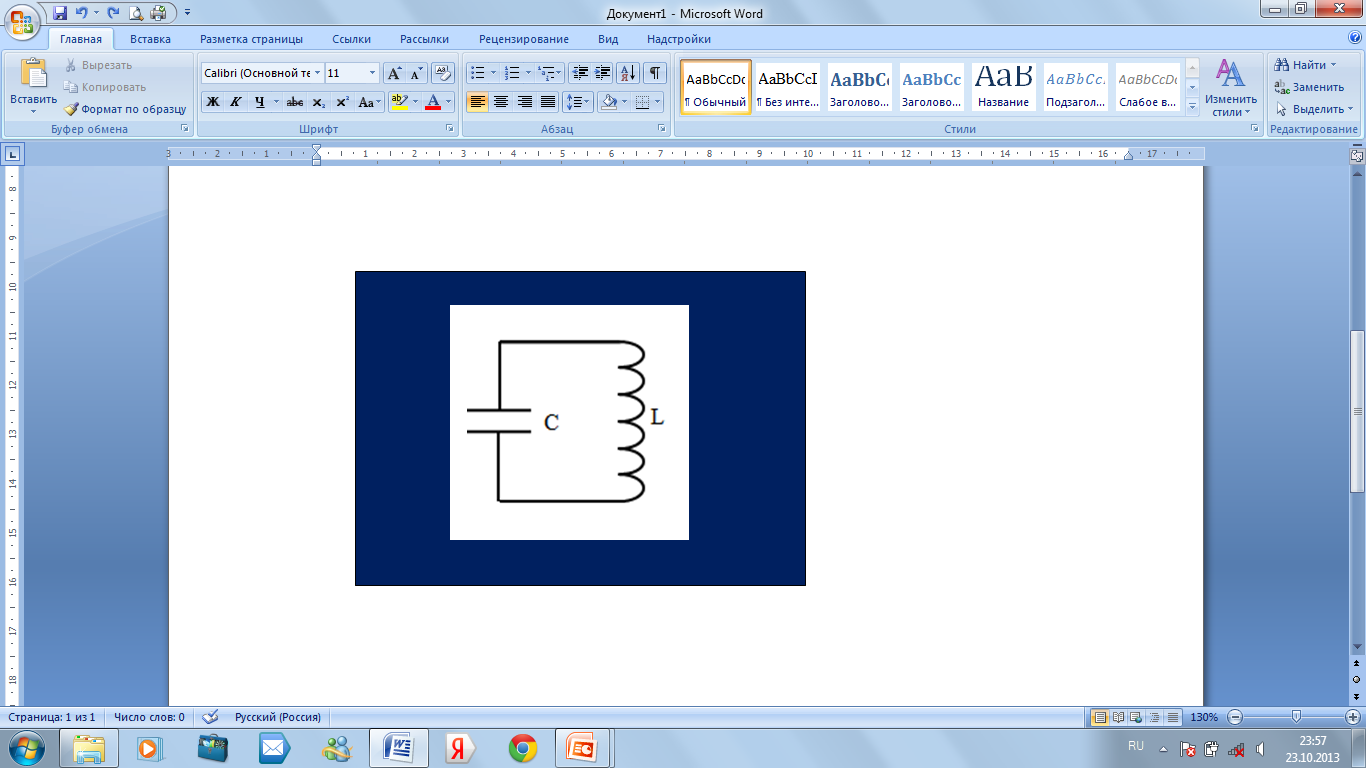 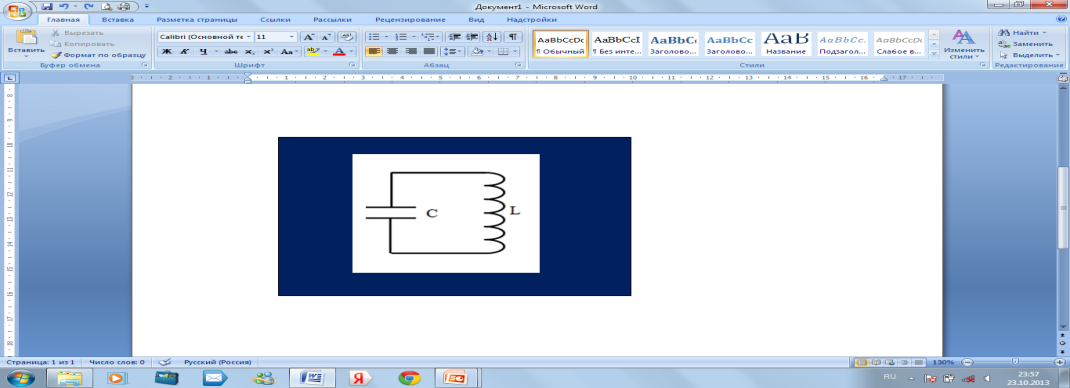 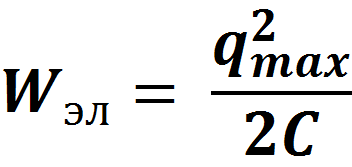 энергия электрического поля конденсатора
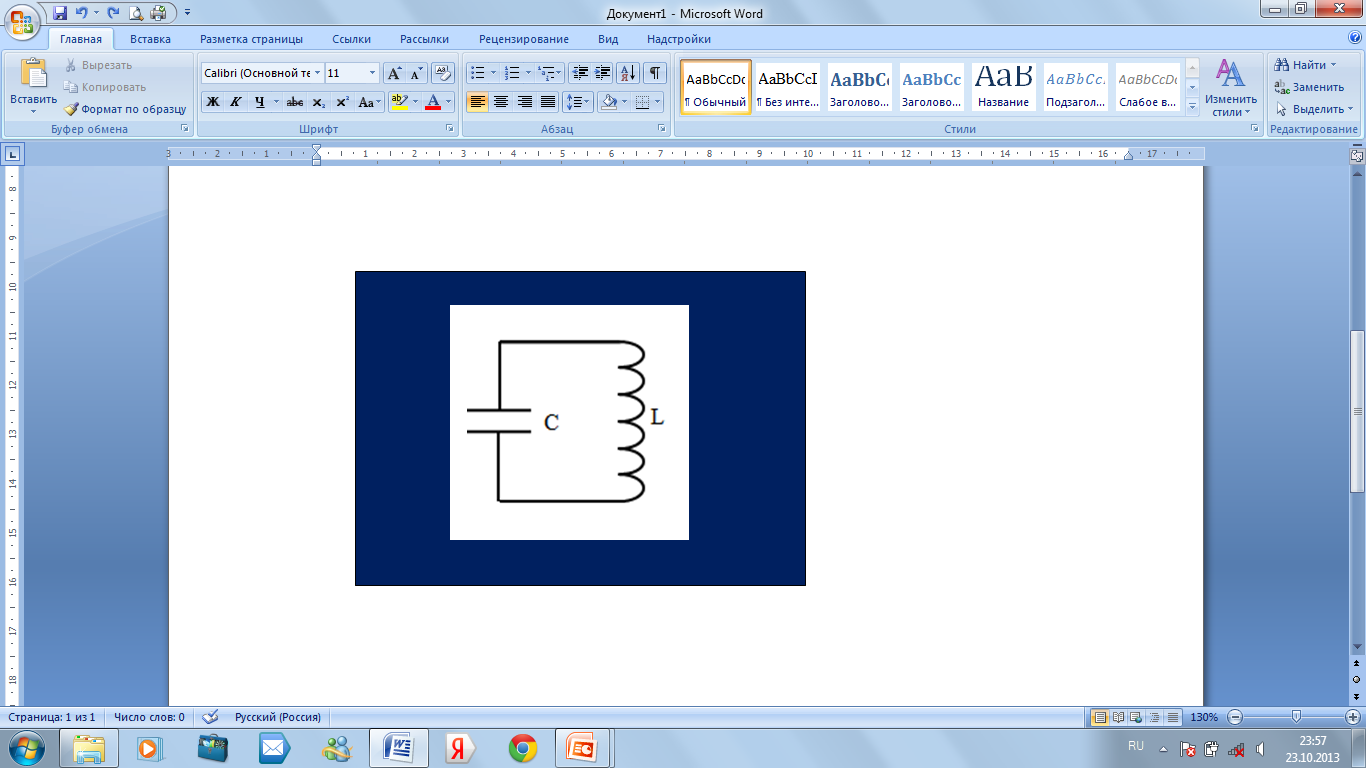 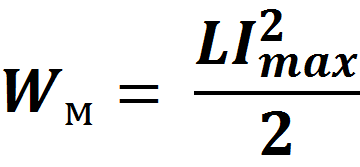 энергия магнитного поля катушки
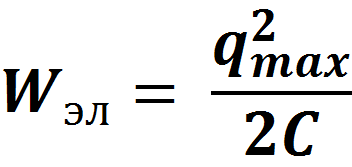 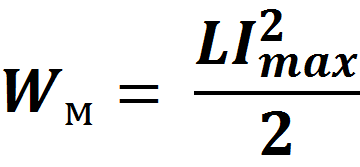 по закону сохранения энергии
Полная энергия контура
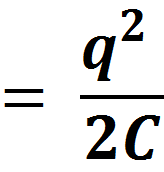 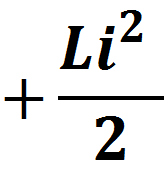 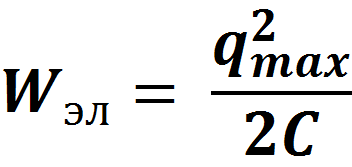 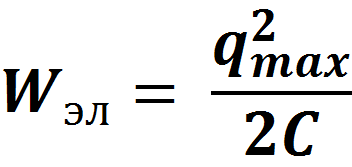 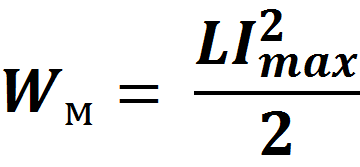 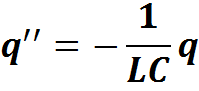 Уравнение, описывающее колебания в контуре
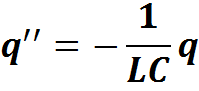 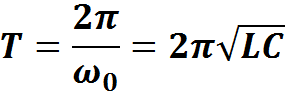 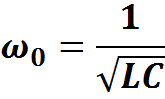 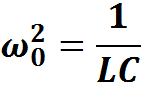 формула  Томсона
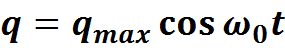 1.  Как и во сколько раз изменится частота собственных электромагнитных колебаний в контуре, если электроемкость конденсатора увеличить в 4 раза ?



 2. Как изменится период собственных колебаний контура(см. рисунок), если ключ К перевести из положения 1 в положение 2?
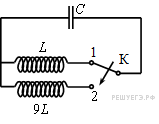 Ответы к заданиям
1. ν уменьшится в 2 раза
                 2. Т увеличится в 3 раза (1)
Д/з   §27, 28,30, упр.4 №2
Спасибо  за урок !